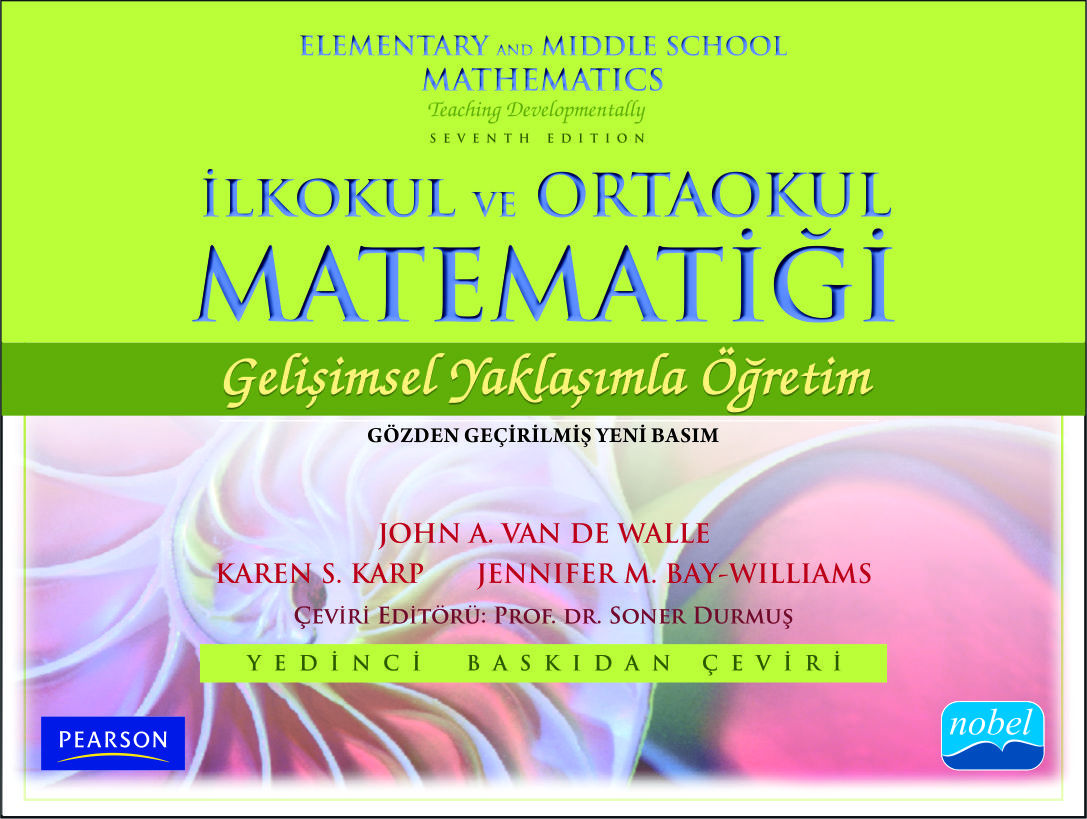 KISIM IIMatematiksel Kavram ve Prosedürlerin Gelişimi
BÖLÜM 23 Üslü Sayı, Tam Sayı ve Gerçek Sayı Kavramlarının Gelişimi
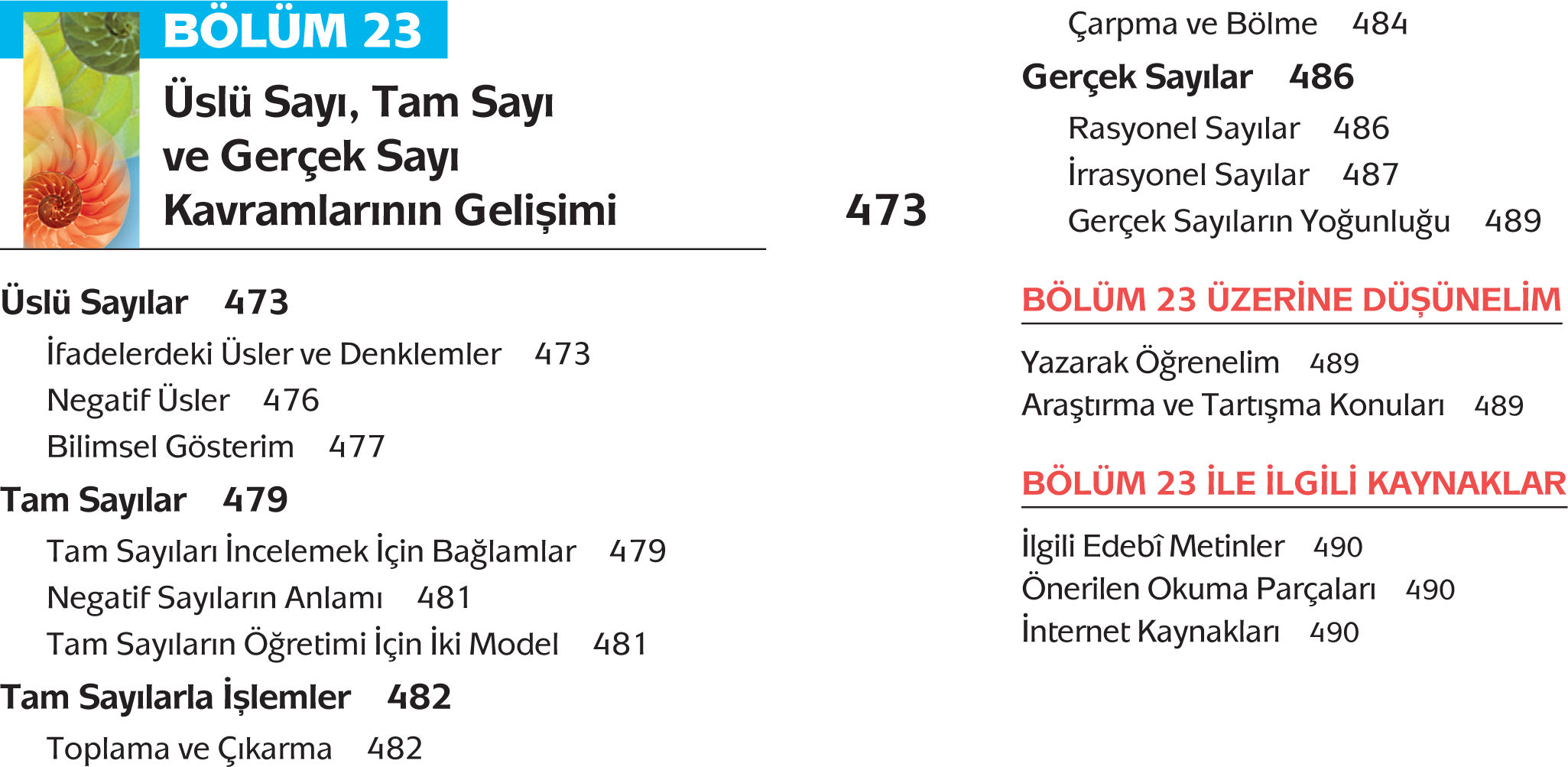 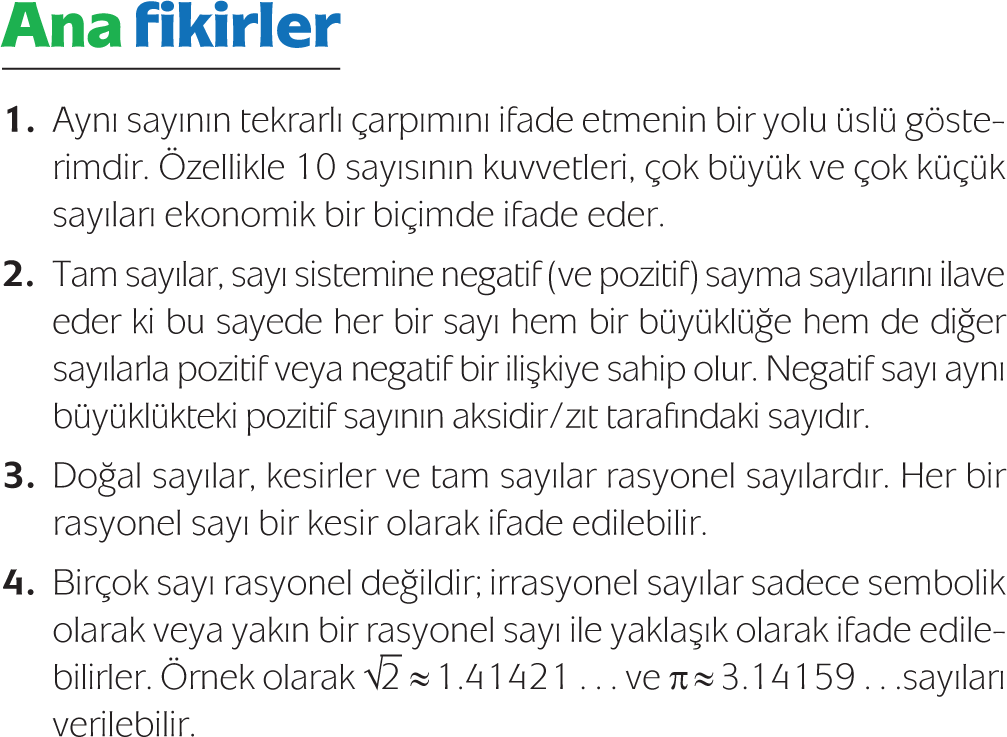 Üslü Sayılar
Teknolojik dünyamızda sayılar çok büyük ya da çok küçük olabildikleri için bunları standart biçimde ifade etmek külfetli olmaktadır. Üstel gösterim, sayısal ya da niceliksel bilgilerin iletişiminde çok daha kullanışlıdır.
İfadelerdeki Üsler ve Denklemler
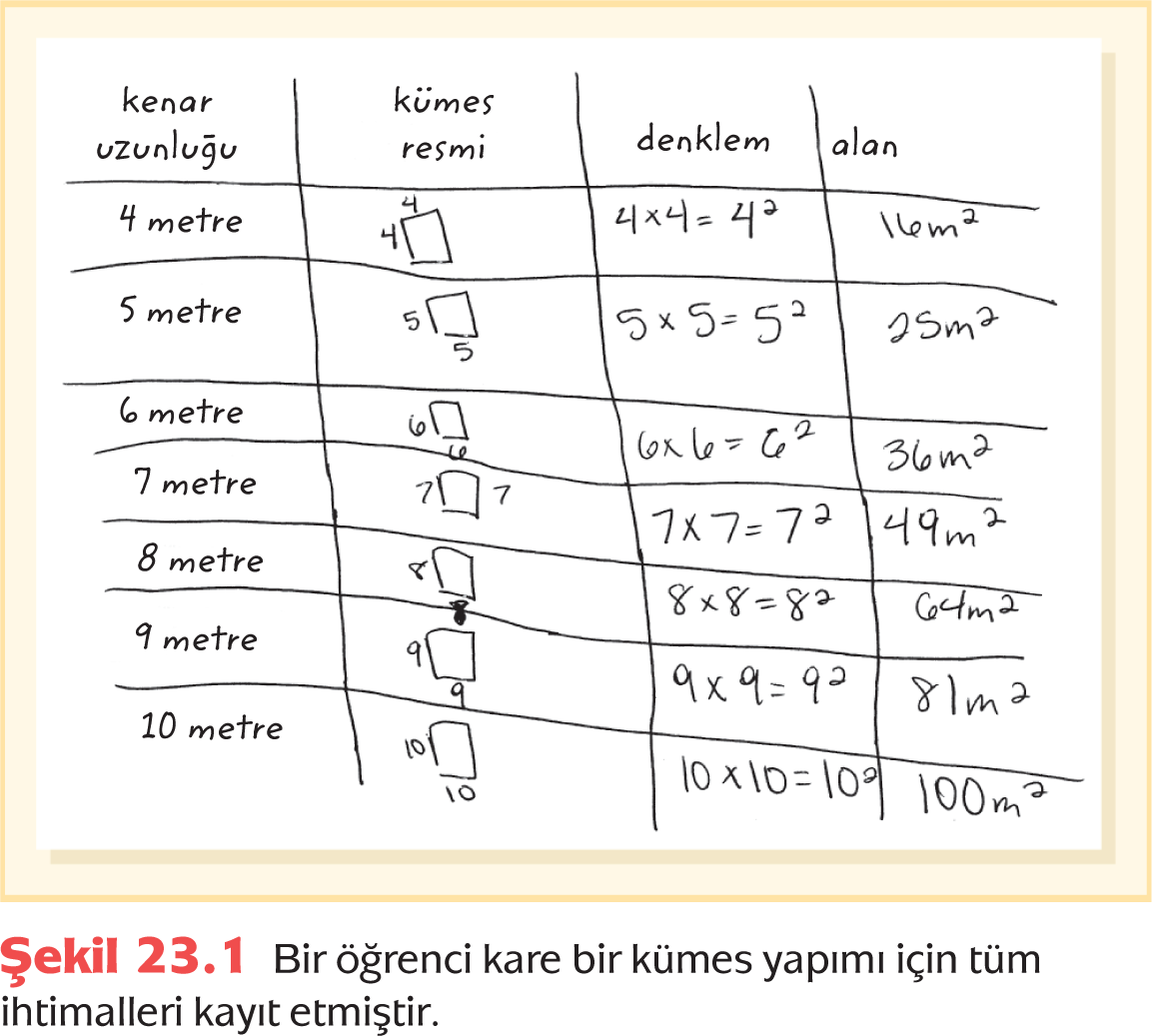 İşlem önceliği
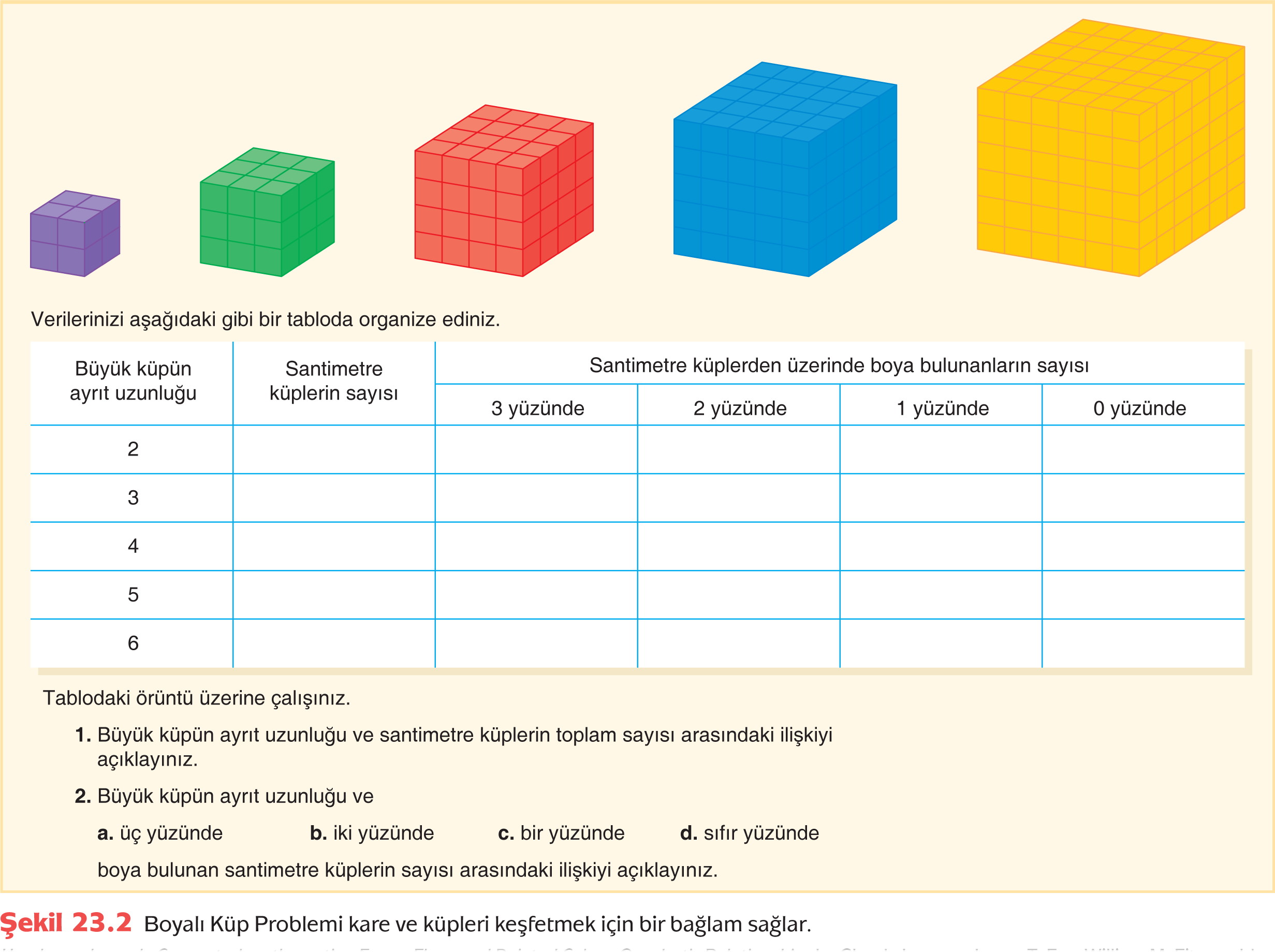 Negatif Üsler
Bilimsel Gösterim
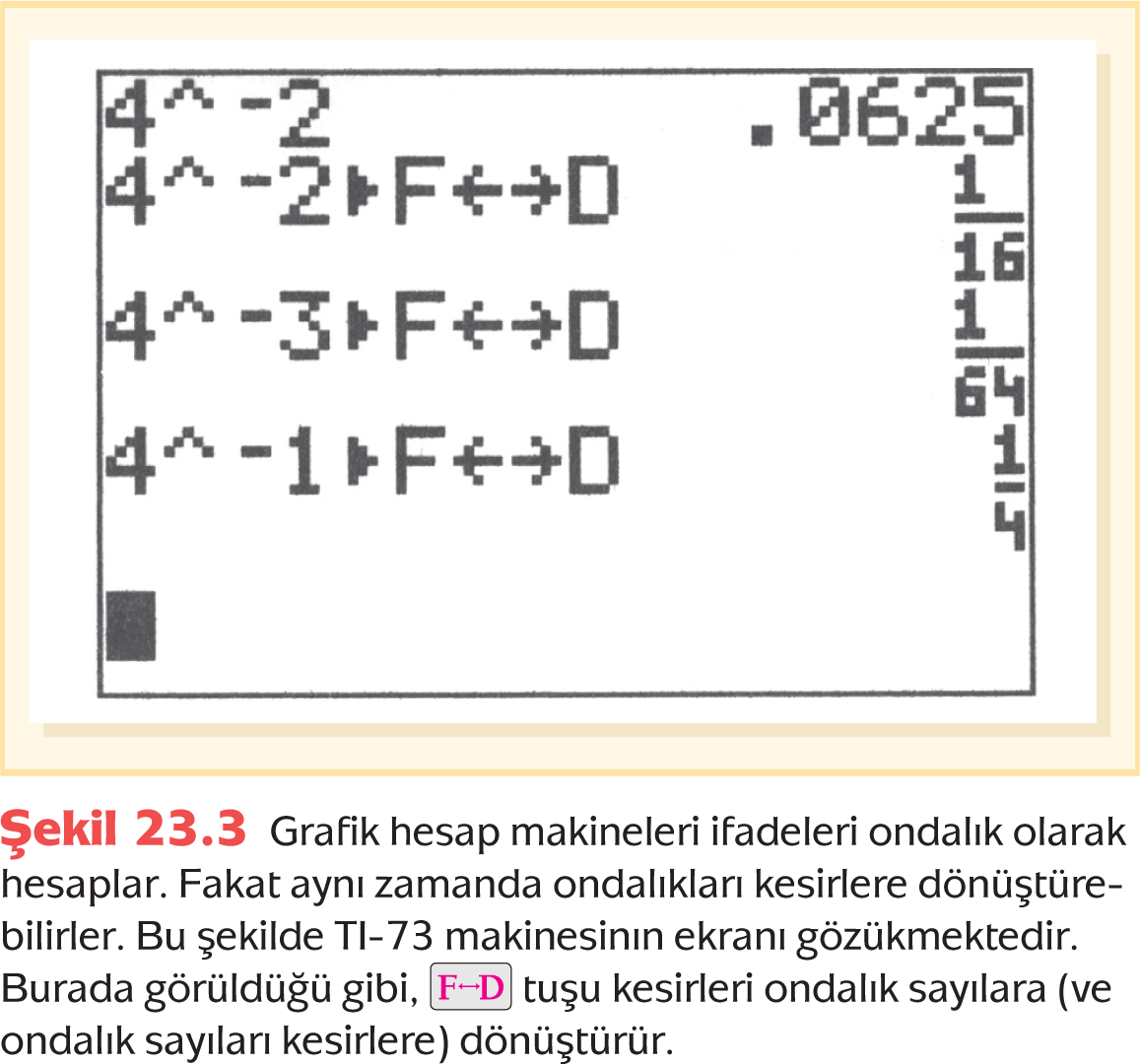 Çok Büyük Sayılar İçin Bağlamlar
Çok Küçük Sayılar İçin Bağlamlar
Hesap makinesinde bilimsel gösterim
Tam Sayılar
Genel olarak negatif değerler, ondalıklar ve kesirler yerine, tam sayılarla birlikte tanıtılır –doğal sayılar ve onların negatifleri ya da tersleri.
Tam Sayıları İncelemek İçin Bağlamlar
Nicelik İçeren Bağlamlar
Doğrusal bağlamlar
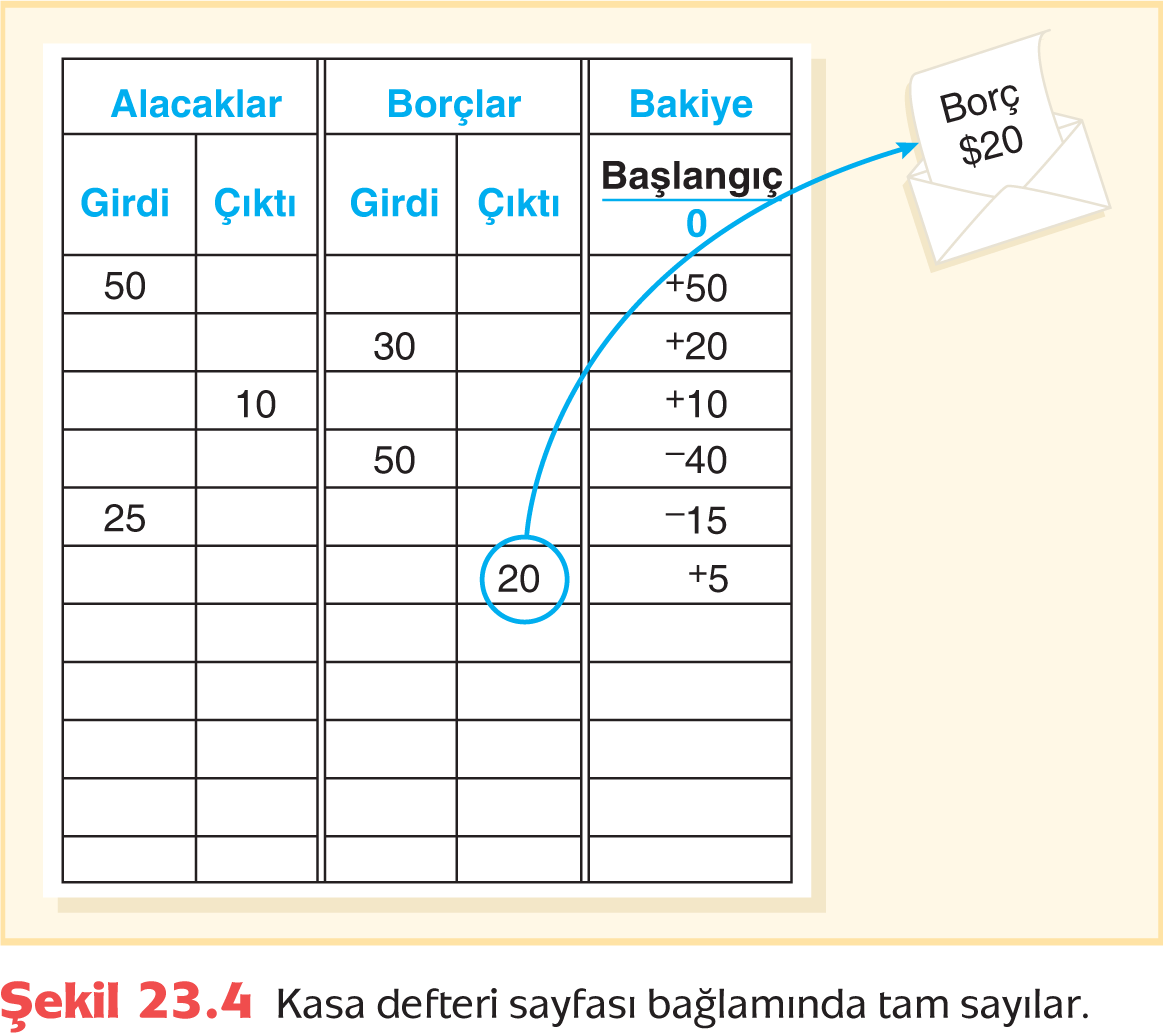 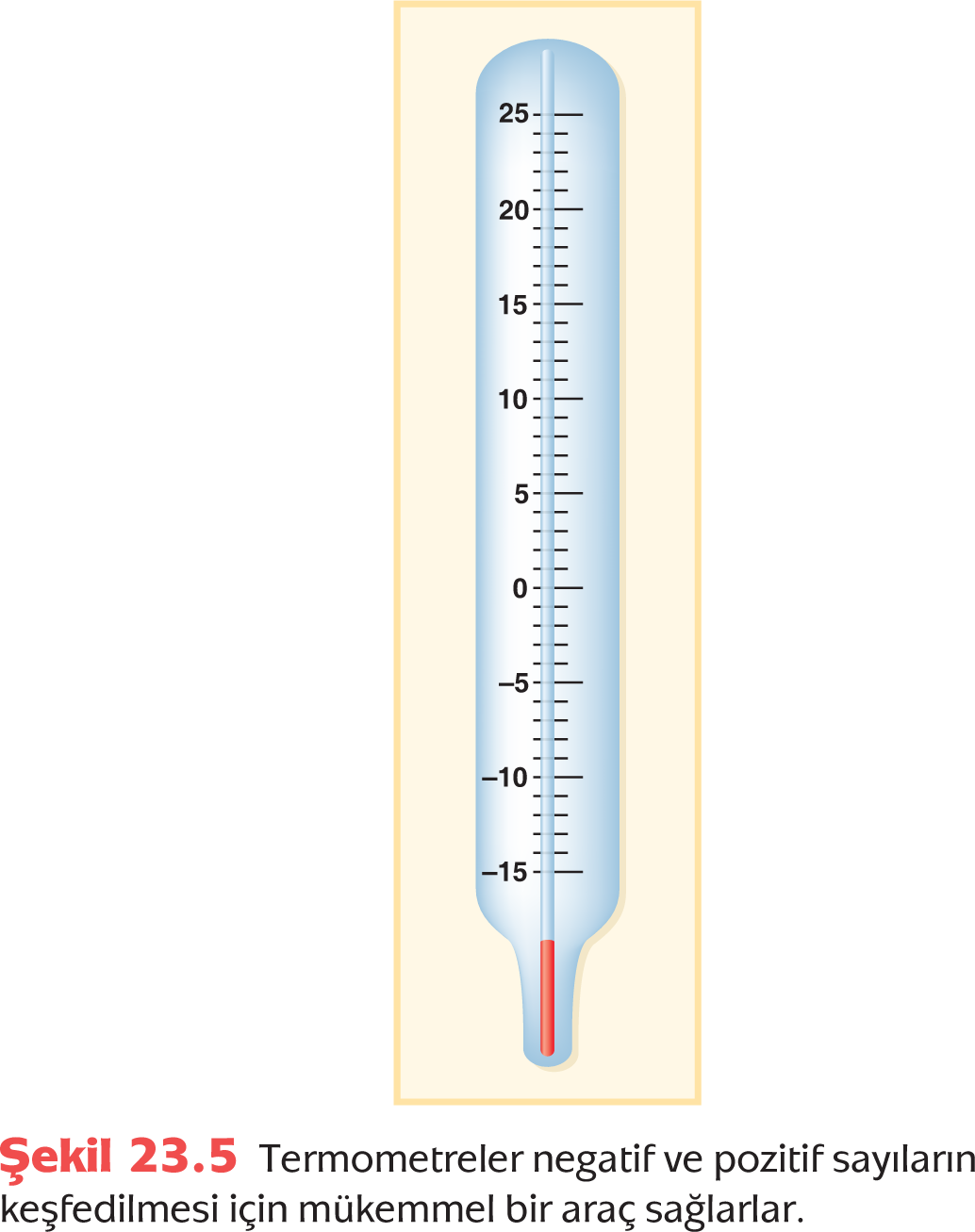 Negatif Sayıların Anlamı
Mutlak değer
Gösterimler
Tam Sayıların Öğretimi İçin İki Model
Sayma pulları
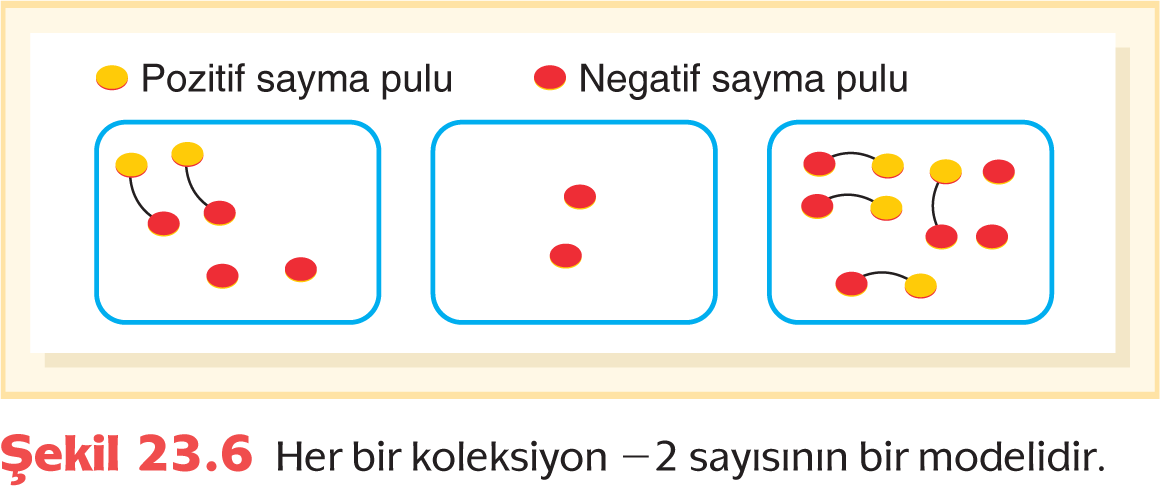 Sayı Doğruları
Hangi Model Kullanılacak
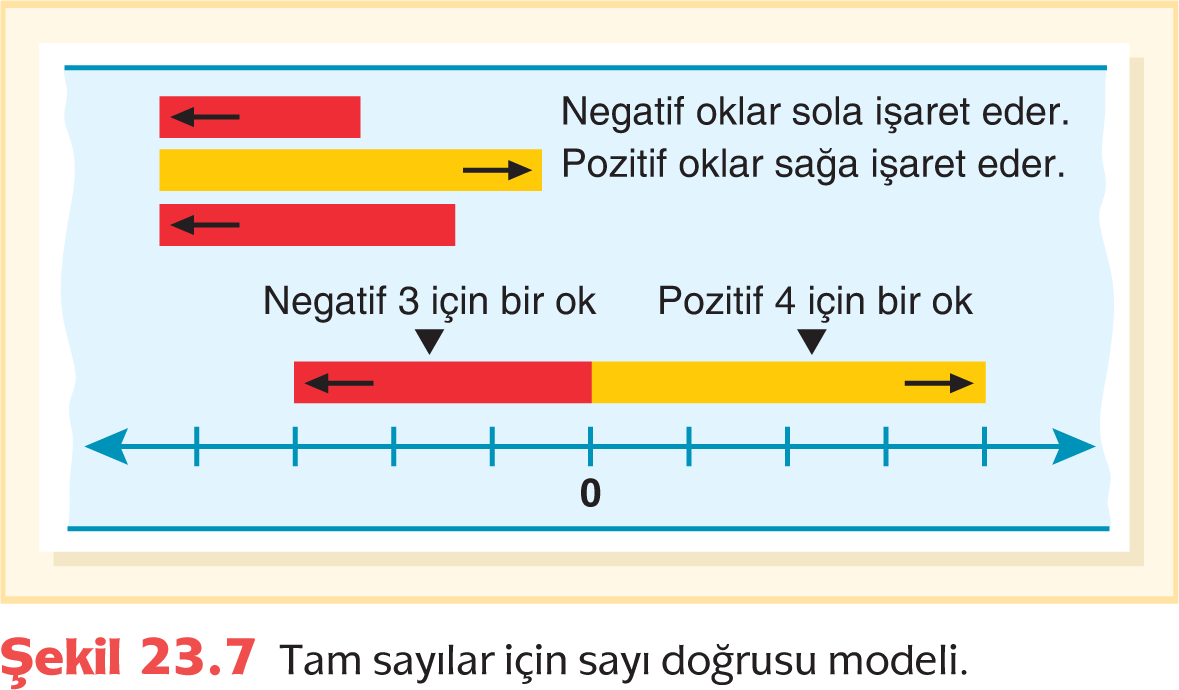 Tam Sayılarla İşlemler
Öğrencileriniz tam sayıların her bir model tarafından nasıl temsil edildiğini anladıktan sonra tam sayılar için işlemleri problem biçiminde sunabilirsiniz.
Toplama ve Çıkarma
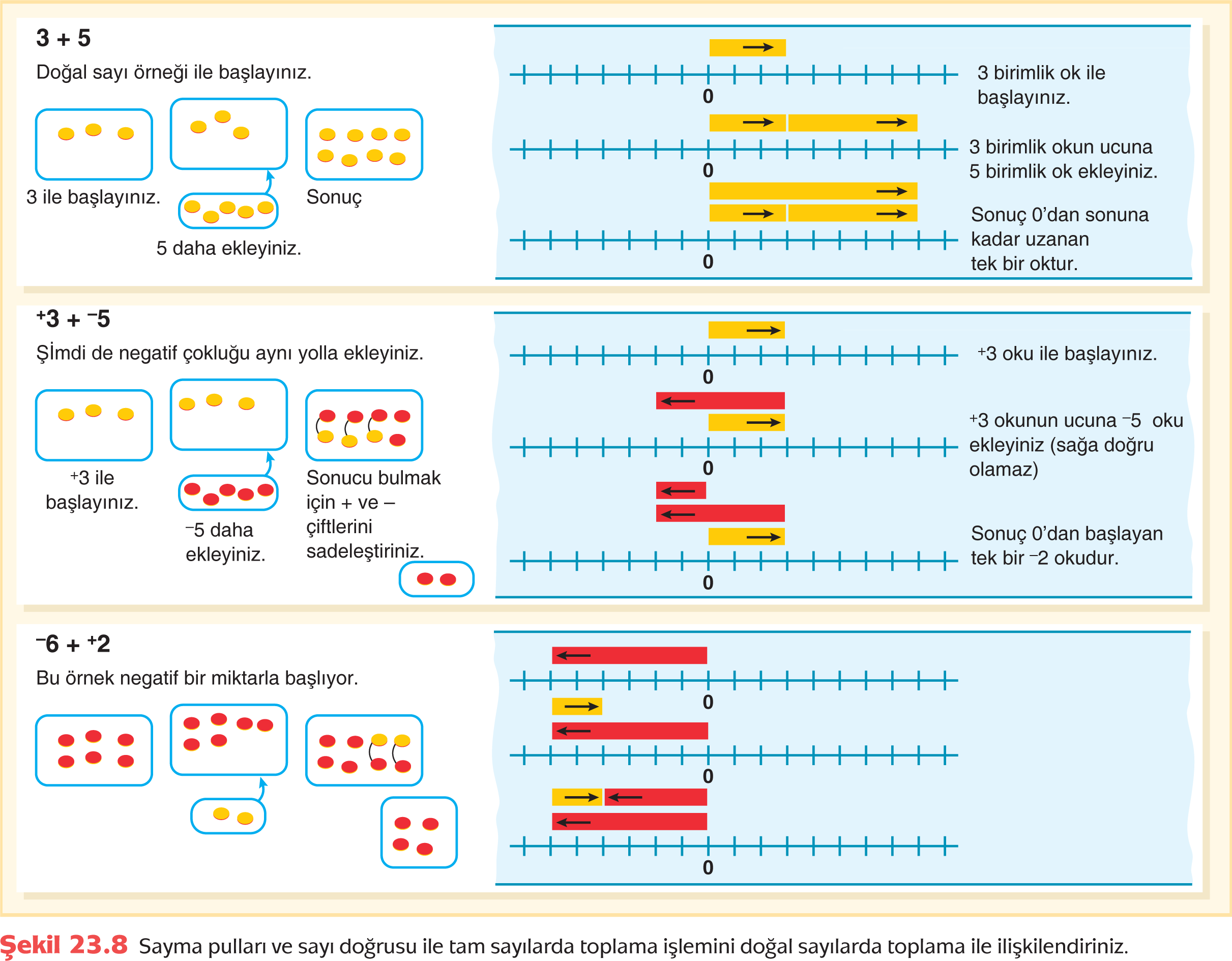 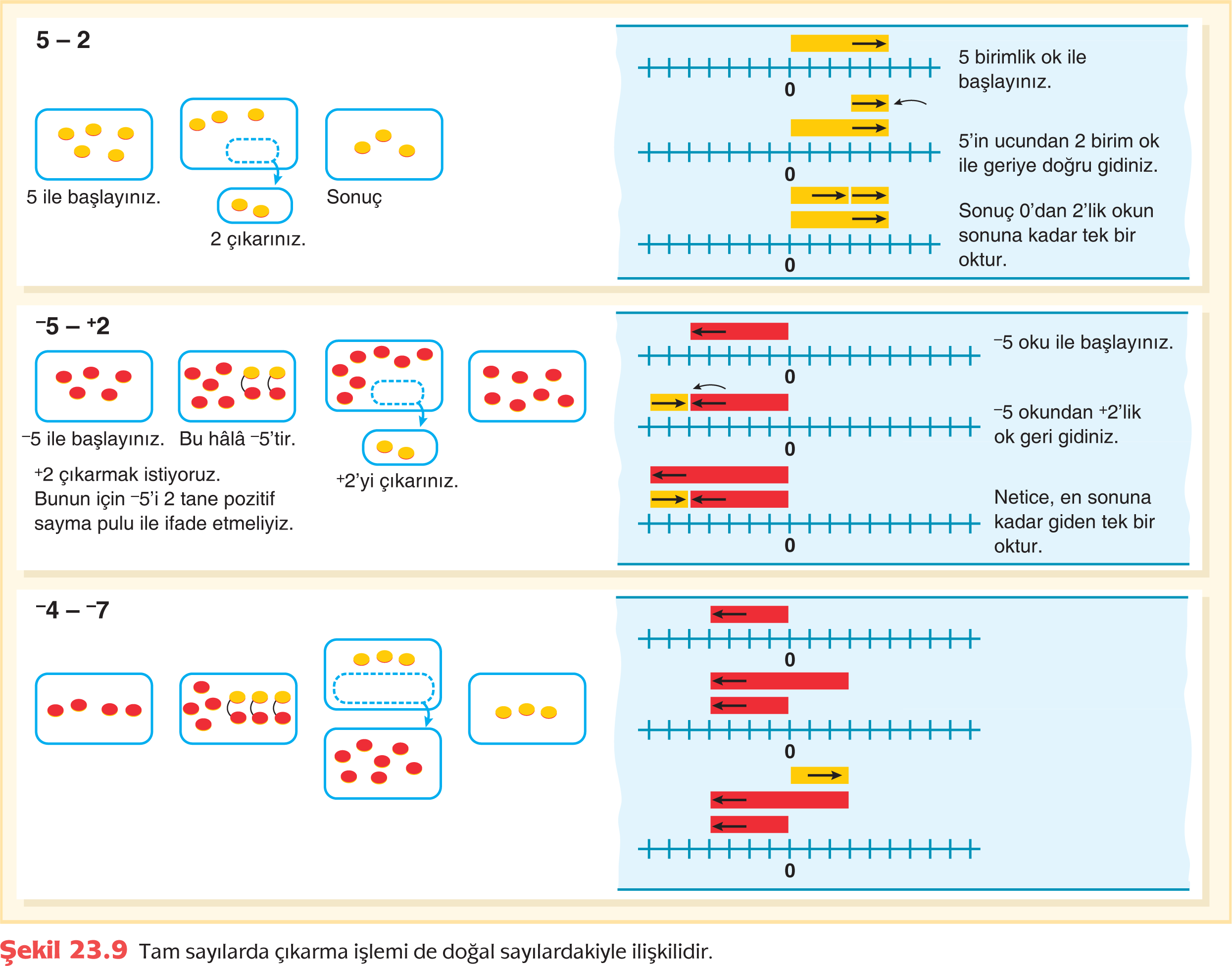 Çarpma ve Bölme
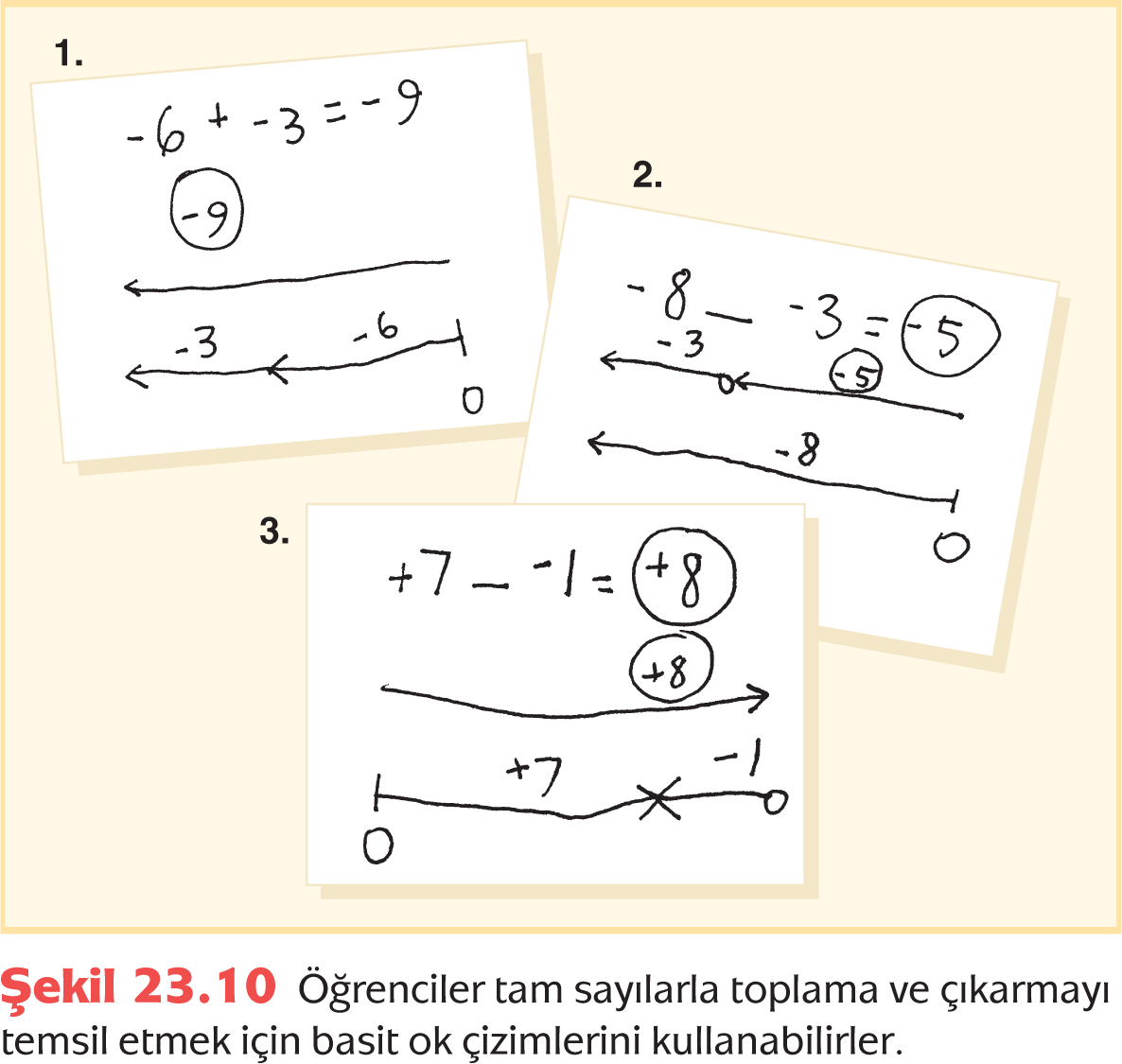 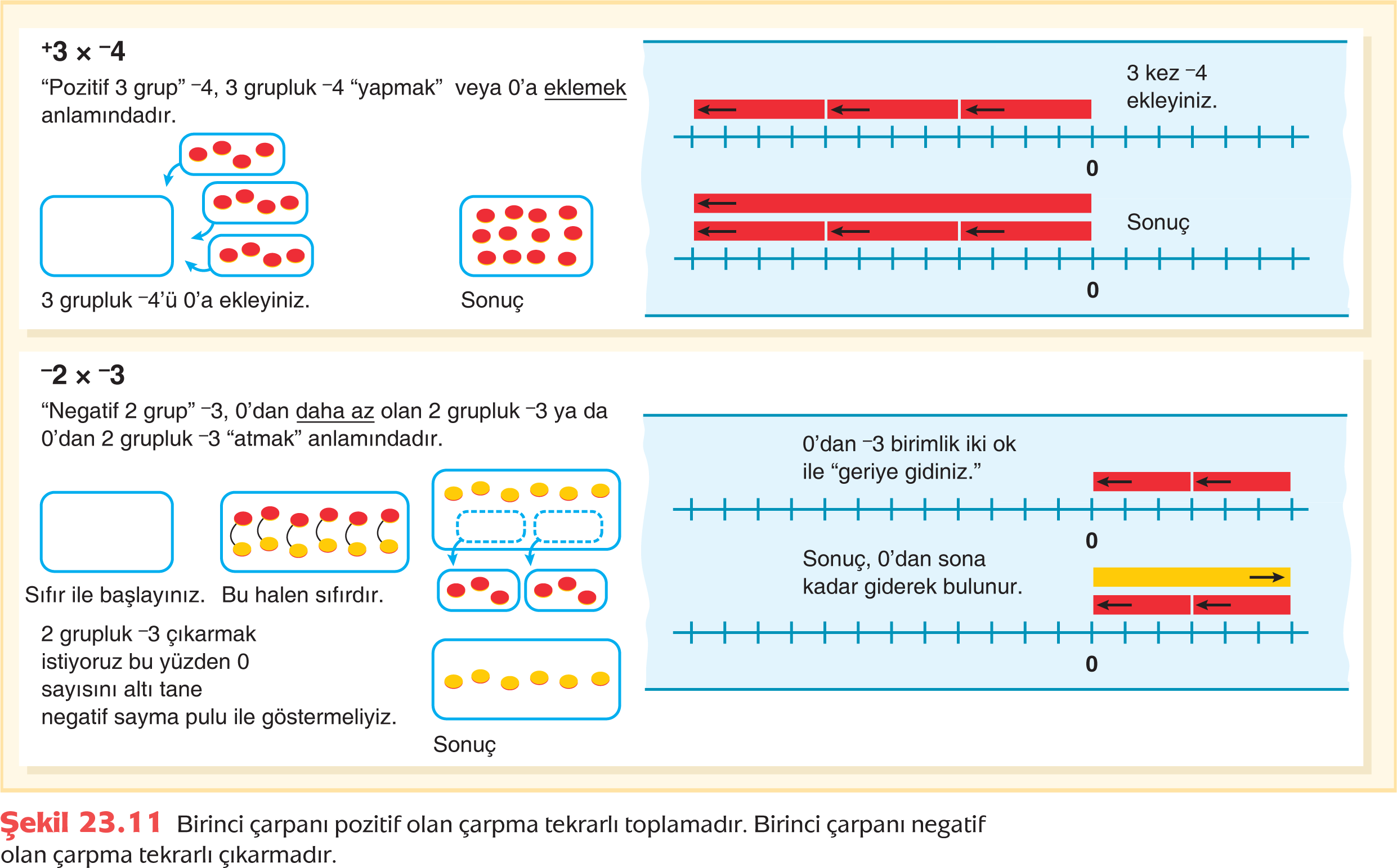 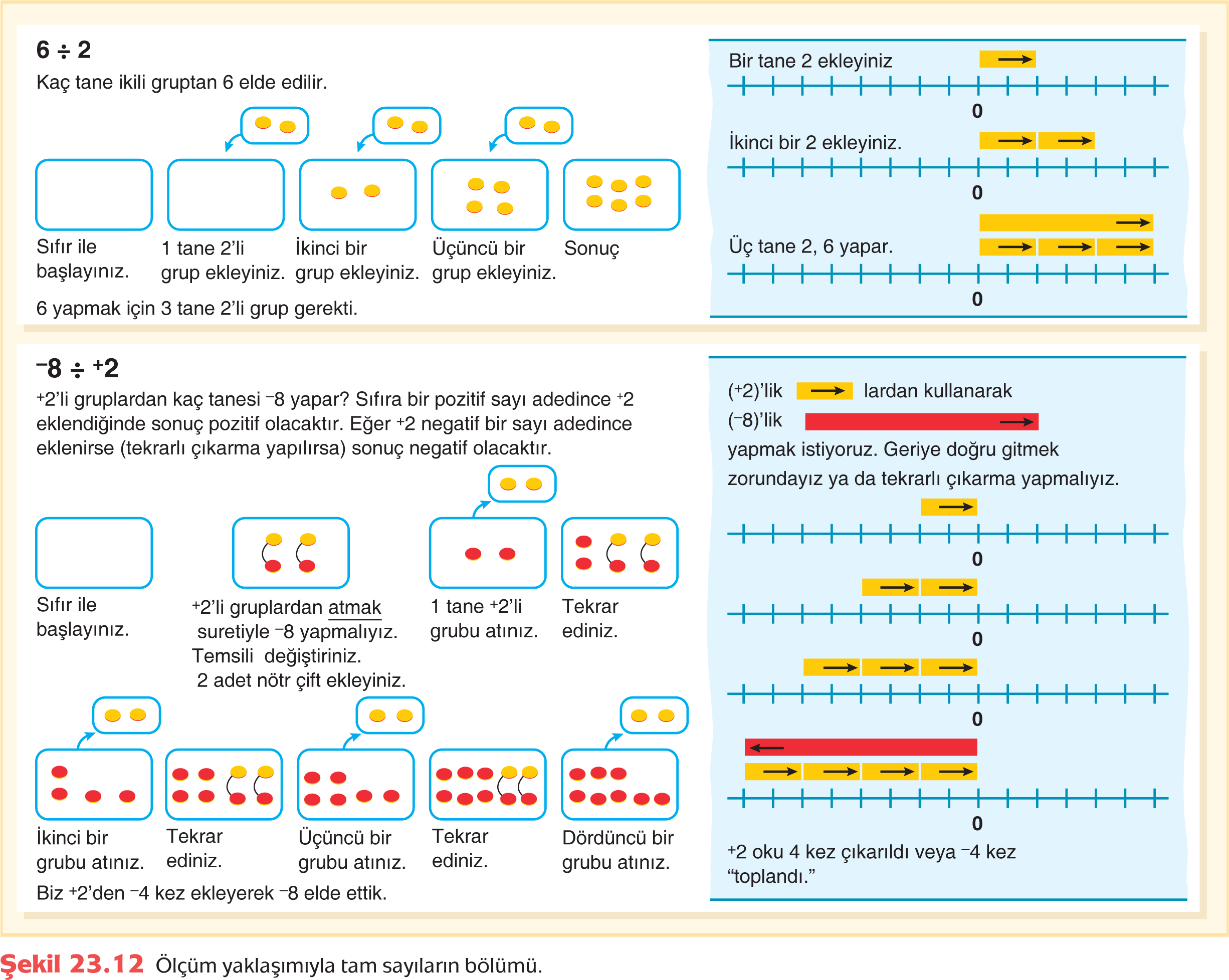 Gerçek Sayılar
Rasyonel Sayılar
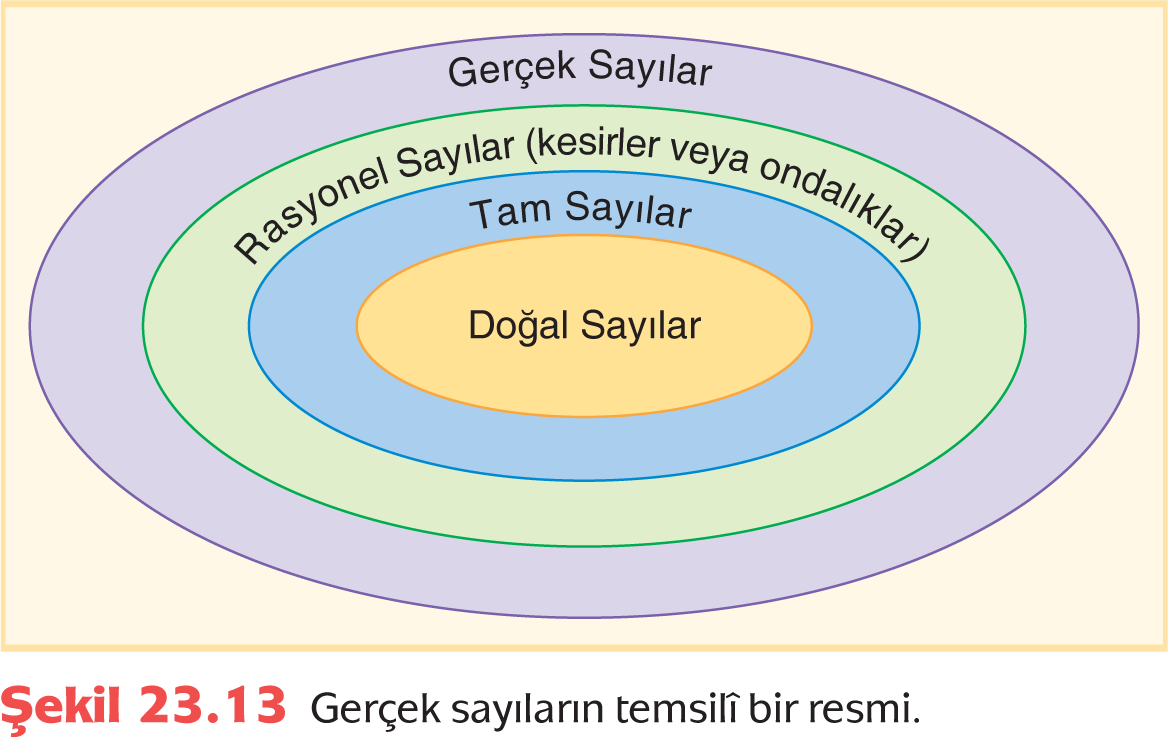 İrrasyonel Sayılar
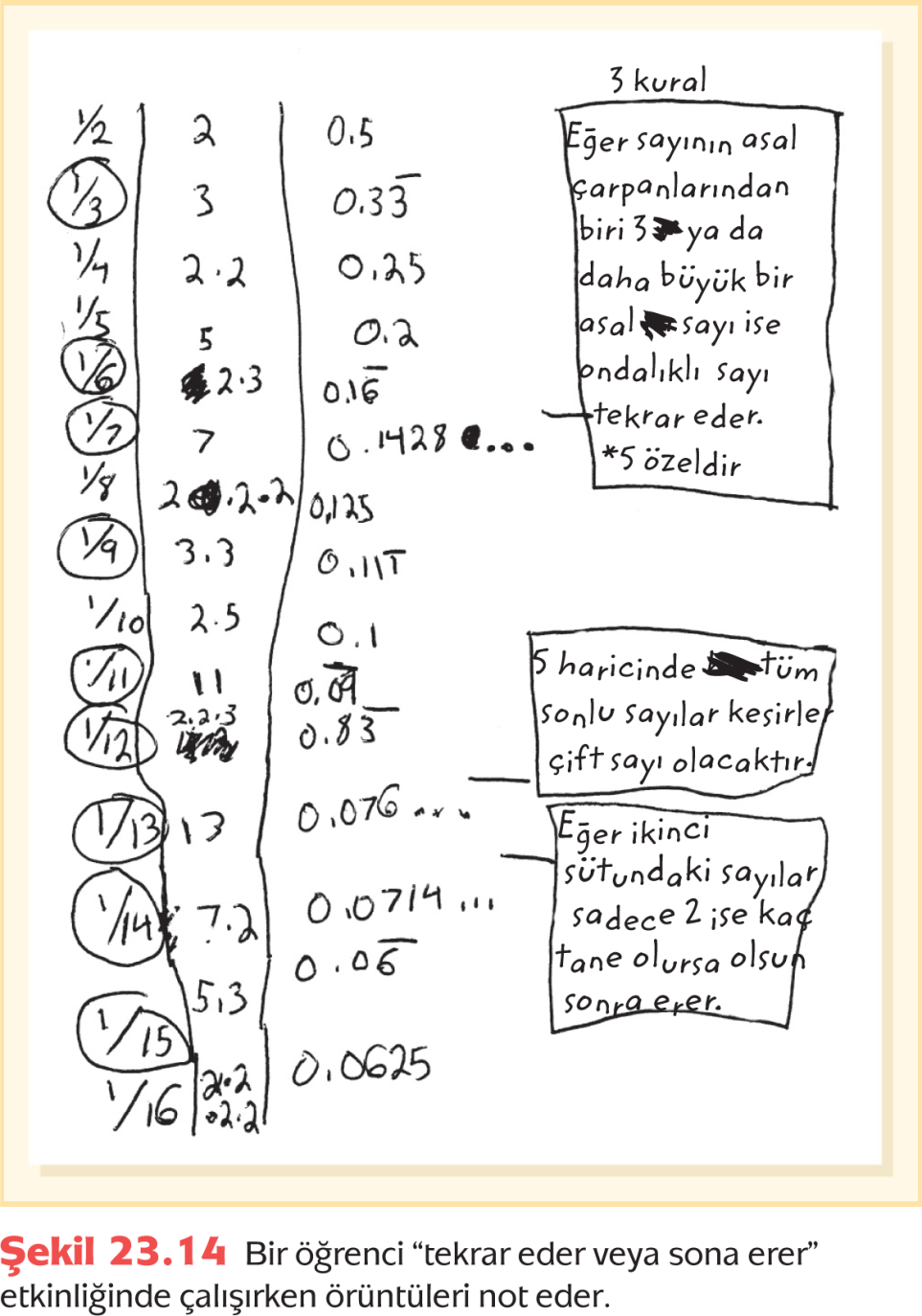 Kök kavramının tanıtılması.
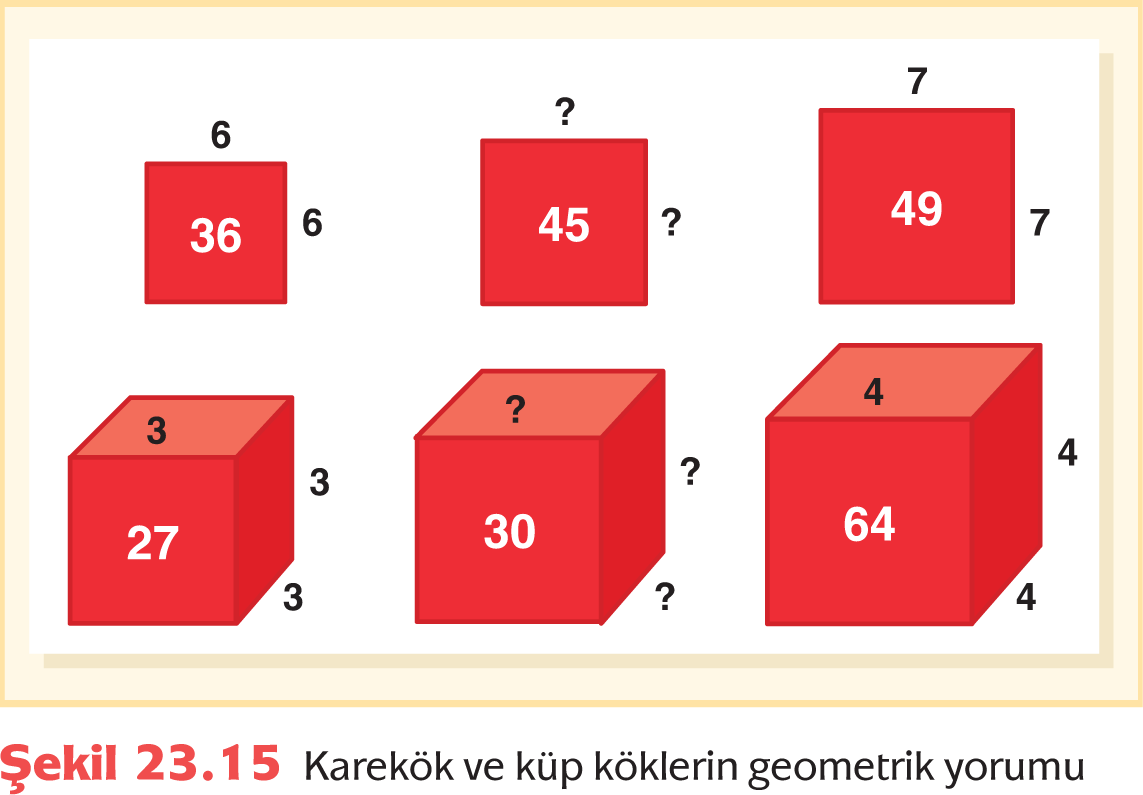 Gerçek Sayıların Yoğunluğu
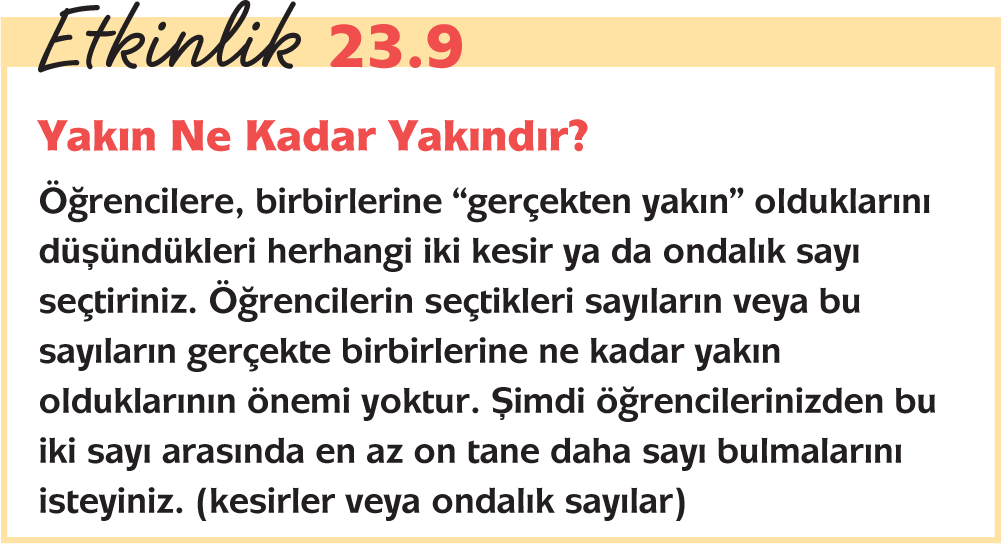